112學年德光中學新生親職座談會歡迎您的蒞臨
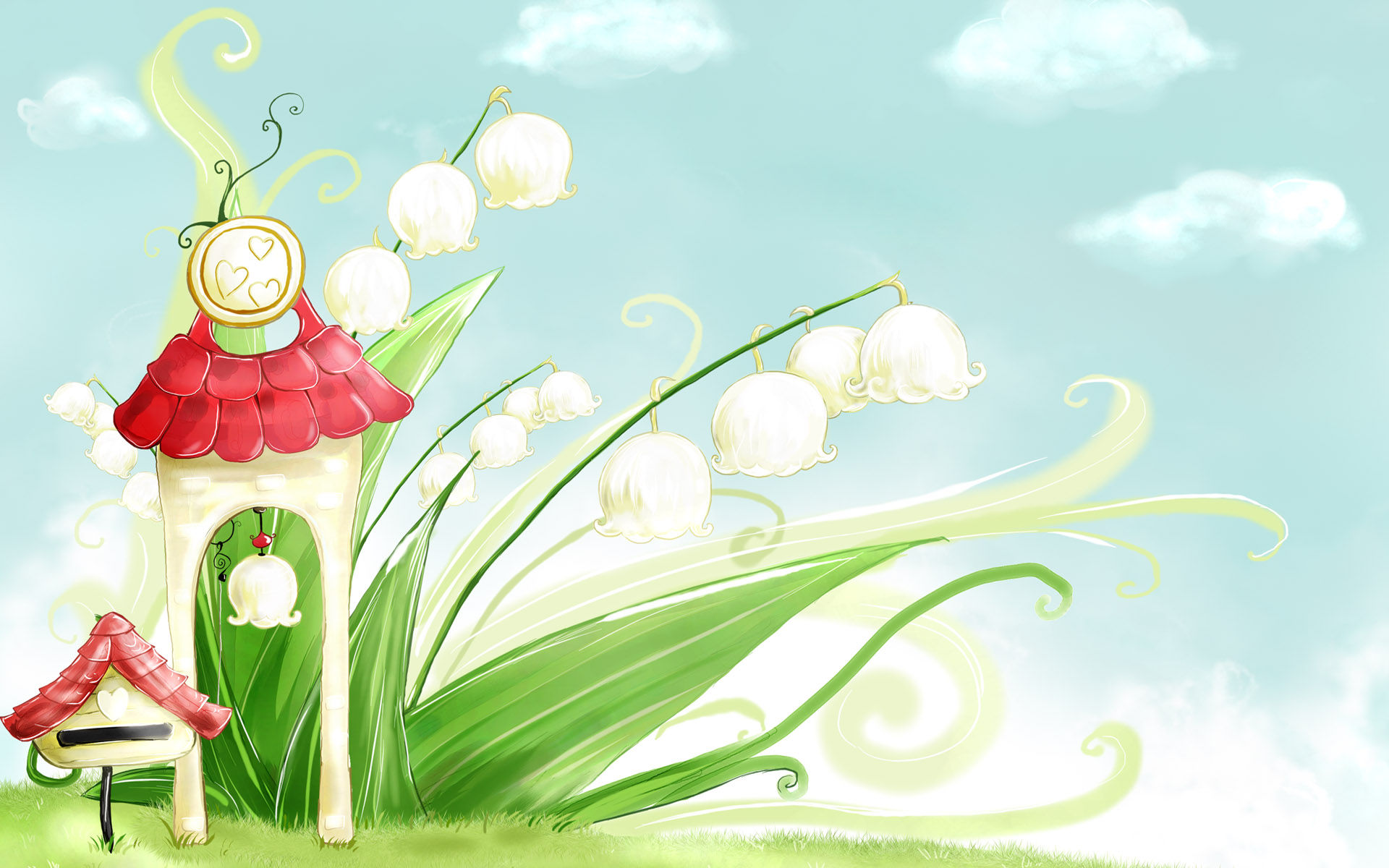 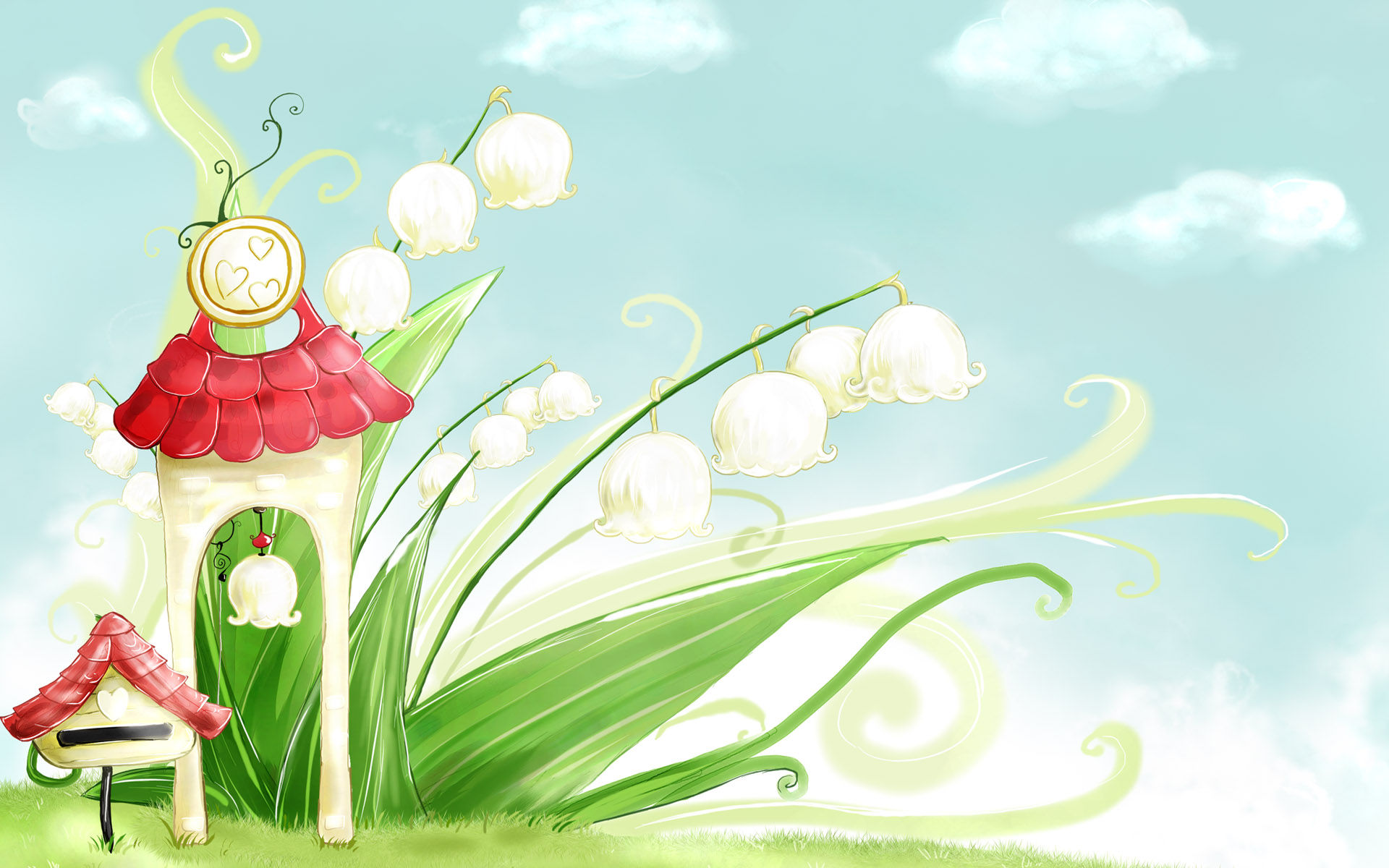 高一新生
親職座談會
高一生涯規劃科老師輔導處輔導組        王志豪組長
講綱
生涯決定金三角
高一生涯任務
考試情報站
選才方式
一、
生涯決定
金三角：
自己
自我認識
學系探索
興趣量表
性向測驗
做決定
做決定
選校
選系
大學學群校系與職業工作分析資料
大學多元入學方案的了解
老師家長的影響
社會發展的趨勢
目標
升學制度
環境
社會與環境因素
做決定
限制或助長因素
各校系的深入認識
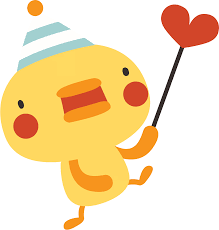 發掘孩子的能力、興趣
參考學校的心理測驗：
性向測驗、興趣量表、學系探索量表
除了學科成績，留意孩子的其他優秀能力，適度讓孩子發展自己的各種才能。
“動機”是讓人成長的引擎，
   ”投入”才能加入油料。
二、高一時期的生涯任務
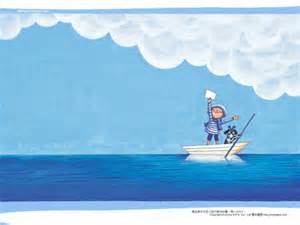 高一時期：停看聽~穩扎穩打階段
加強學科能力(各科學習方法、學科能力的培養與增進)
積極自我探索(了解自己的興趣、能力、性格)
提升能力證明(英檢、電腦、美術作品、相關比賽、證照)
培養良好的生活習慣。
   (睡覺的時間、手機的使用、人際關係的界線)
了解多元入學管道。
練習寫學習歷程檔案。
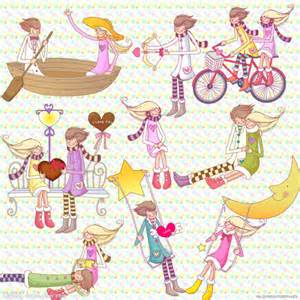 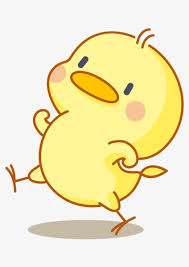 三、考試情報站
升學考試
072
大學入門票：考試篇
學科能力測驗
負責考試單位：大學入學考試中心  
 http://www.ceec.edu.tw
考試時間：1月底（3天）
大學學科能力測驗
072
大學入門票：考試篇
分科測驗
負責考試單位：
大學考試分發委員會                        http://www.cape.edu.tw/
考試時間：7月初（2天）
分科測驗（Y）
【1. 考試時間】
大學入門票：考試篇
術科考試+
特別科系需要的考試
負責考試單位：
大學術科考試委員會聯合會                        http://www.cape.edu.tw/
考試時間：寒假期間
英語聽力測驗
考試時間：高三上 10 月與 12 月
術科考試
資訊能力檢定APCS
APCS（Advanced Placement Computer Science）主要在檢測學生的程式設計能力。
測驗類型：
觀念題
實作題
目前高中學生皆可免費參加，但需要個人自行報名
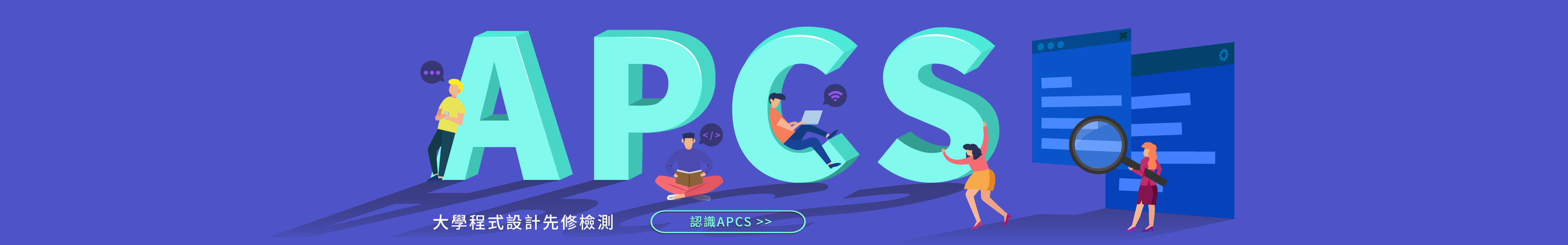 16
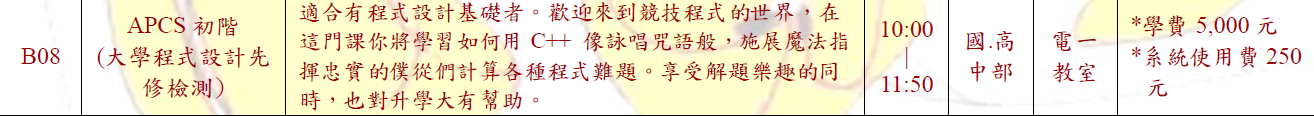 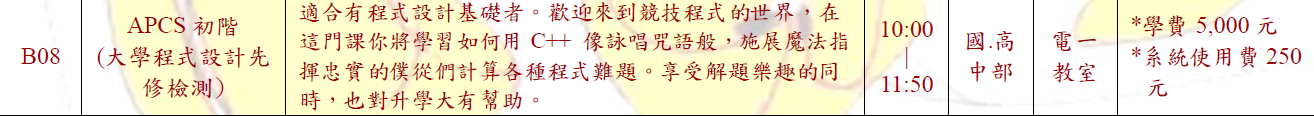 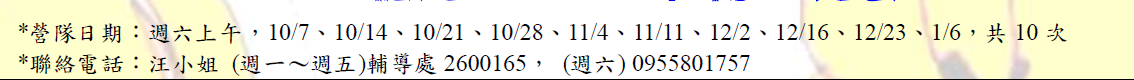 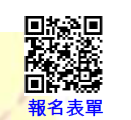 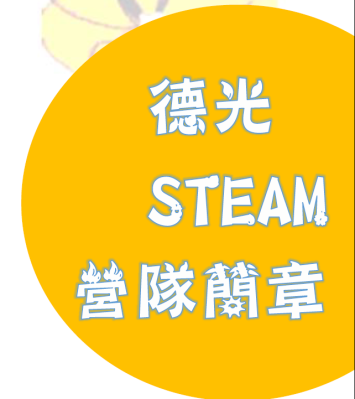 四、選才方式
入學管道簡介
大學入門票：管道篇
特殊選才
負責考試單位：各校自行辦理
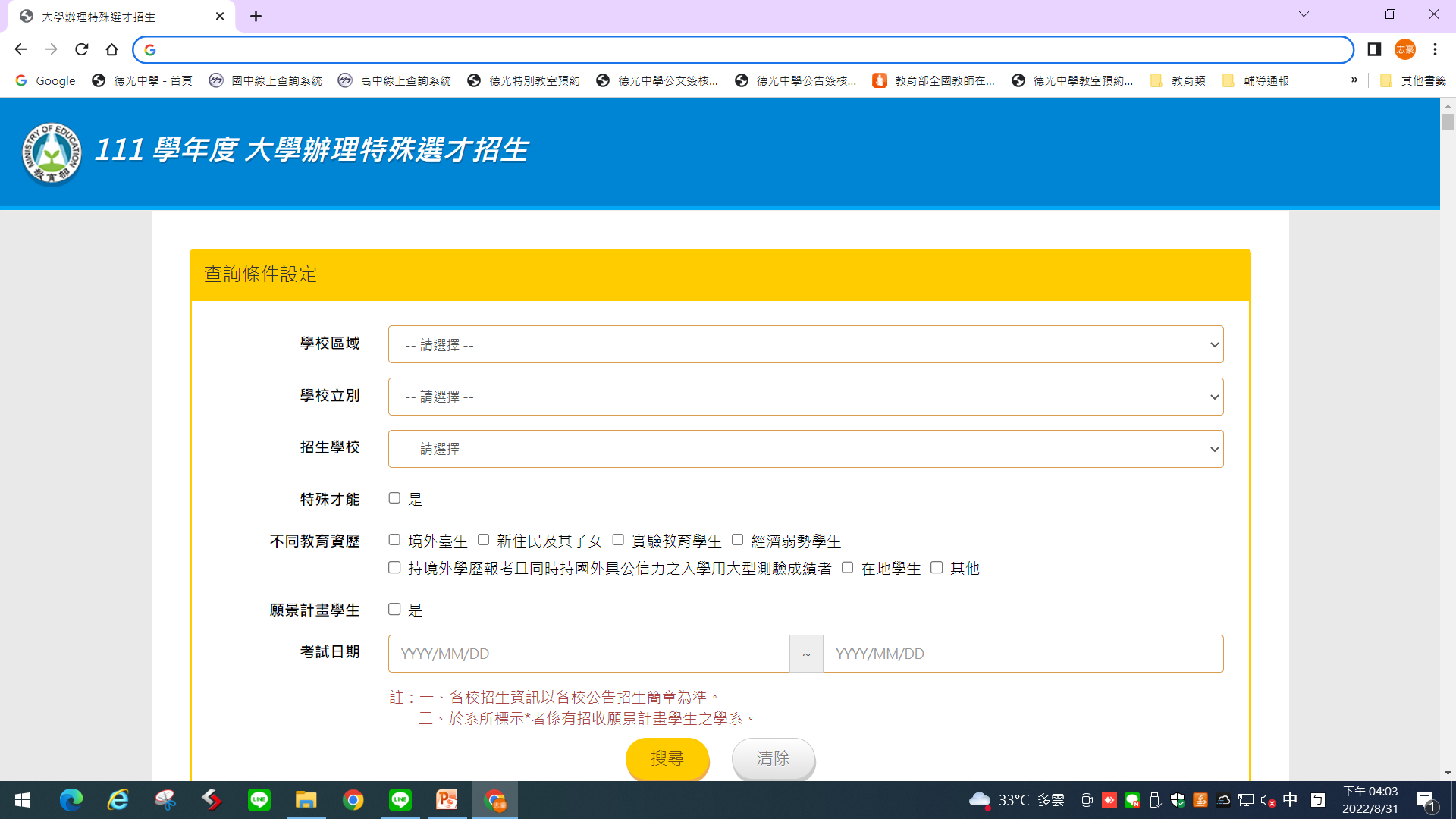 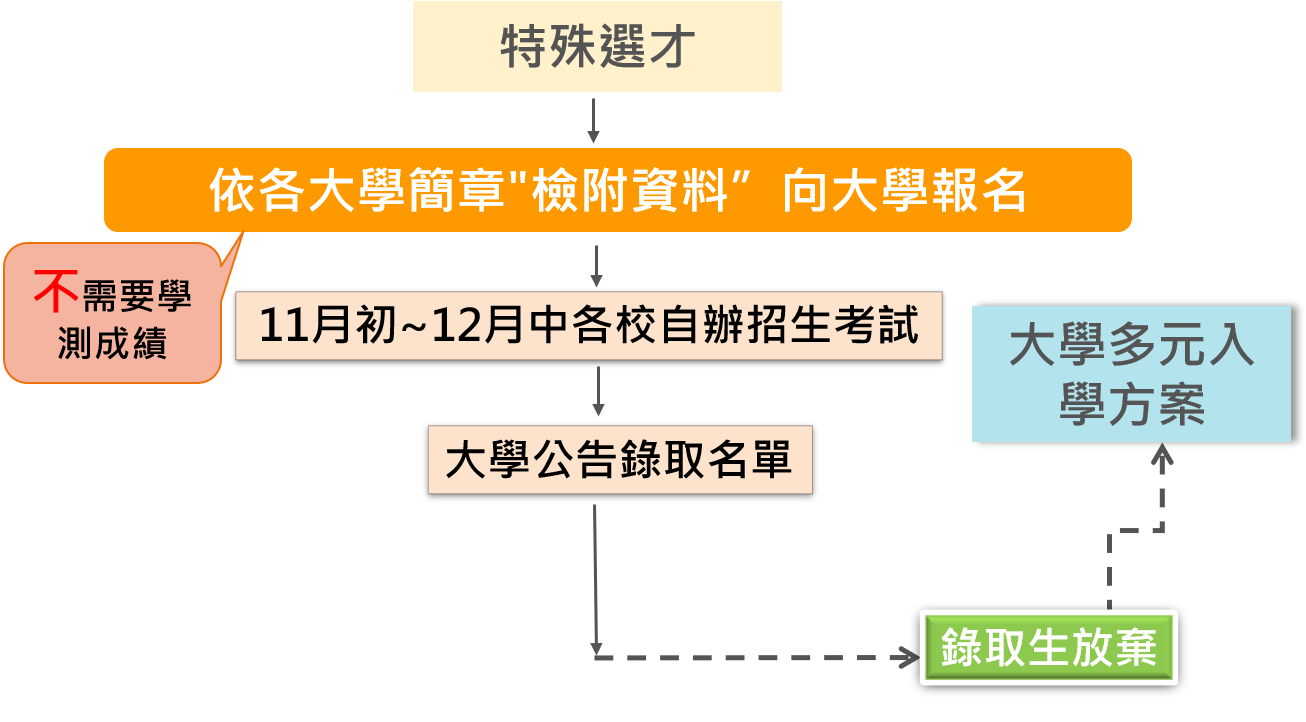 不需要
學測
成績
[Speaker Notes: 擁有特殊專才，不需採計學測，三上就能上大學
107學年度共有34校、254學校，555個招生名額]
特殊選才：入學管道
[Speaker Notes: 擁有特殊經歷-社會公益楷模
逆境向上且具強烈學習熱忱]
大學入門票：管道篇
繁星推薦
負責考試單位：甄選入學委員會
考試時間：3月底~4月初
Fun心探索趣 P.9
德光的校內規定：
三年內被“記大過以上”
的紀錄
不予推薦
(銷過也不行)
繁星推薦：學生報名
繁星採計之學業總成績
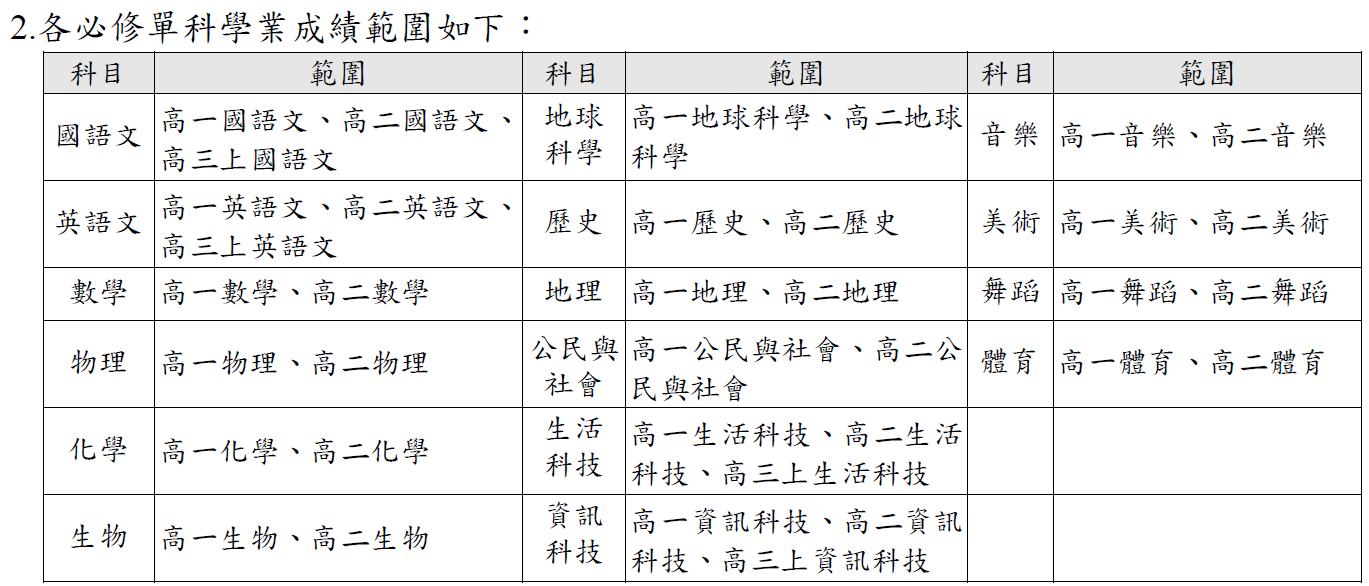 大學入門票：管道篇
個人申請
負責考試單位：甄選入學委員會
考試時間：4~5月
Fun心探索趣 P.10
申請大學入學管道
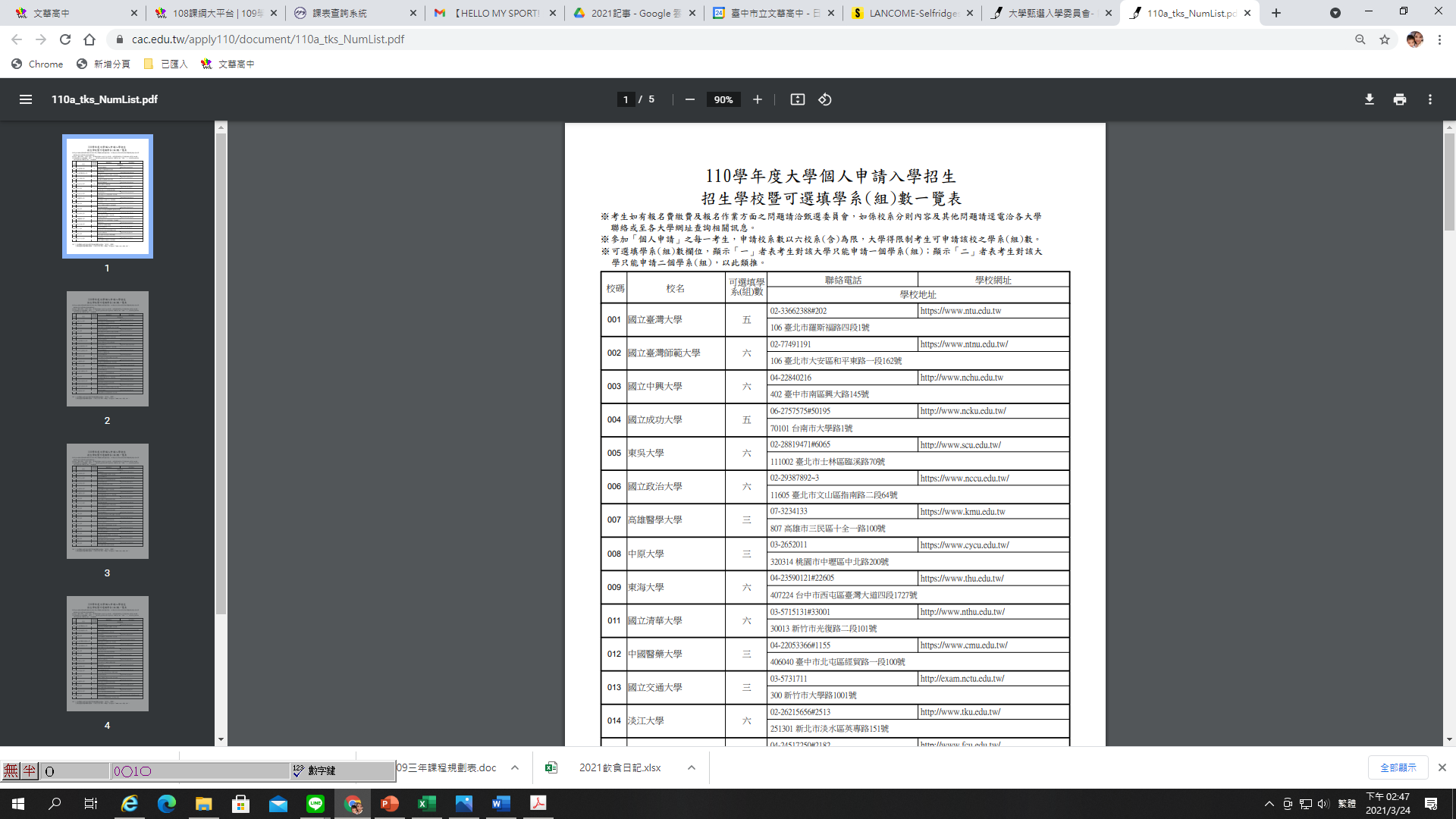 每人申請最多六個校系
大學得限制考生僅能申請該校一學系（組），違者取消考生報名該大學所有校系（組）之申請，請參閱個人申請招生簡章首頁「招生學校暨個人申請選填學系（組）限制一覽表」。
例如：臺北藝術大學限填該校1系，
      臺北教育、嘉義大學填該校2系。
      中國醫、交大、中央、彰師等限填該校3系。
申請科大入學管道
每人最多可申請六個校系。（部分學校會限制只能填一系，例如：臺科大、北科大）
招生網頁： https://caac.jctv.ntut.edu.tw 
高中生申請入學，採計學測成績，不需要加考專業科目及統一入學考試。
Fun心探索趣 P.11
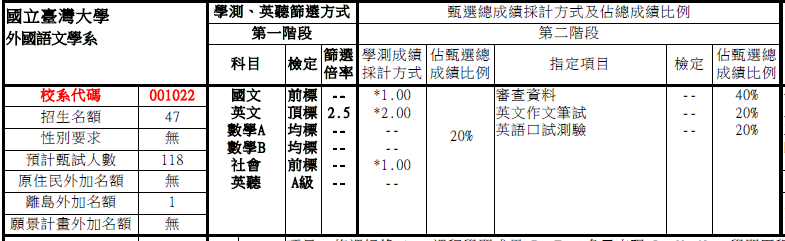 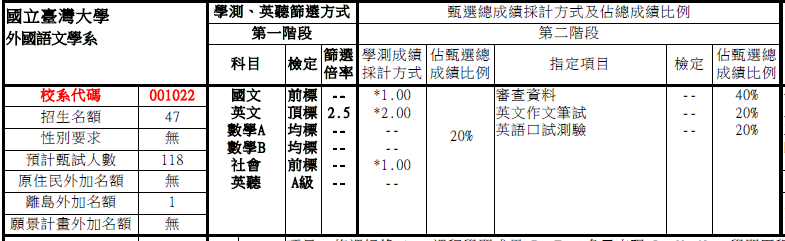 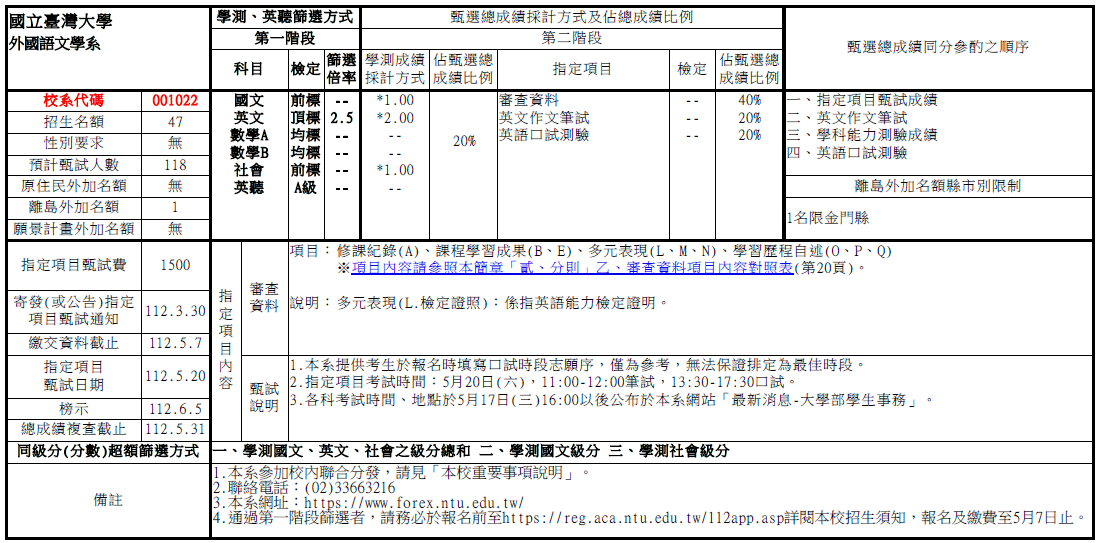 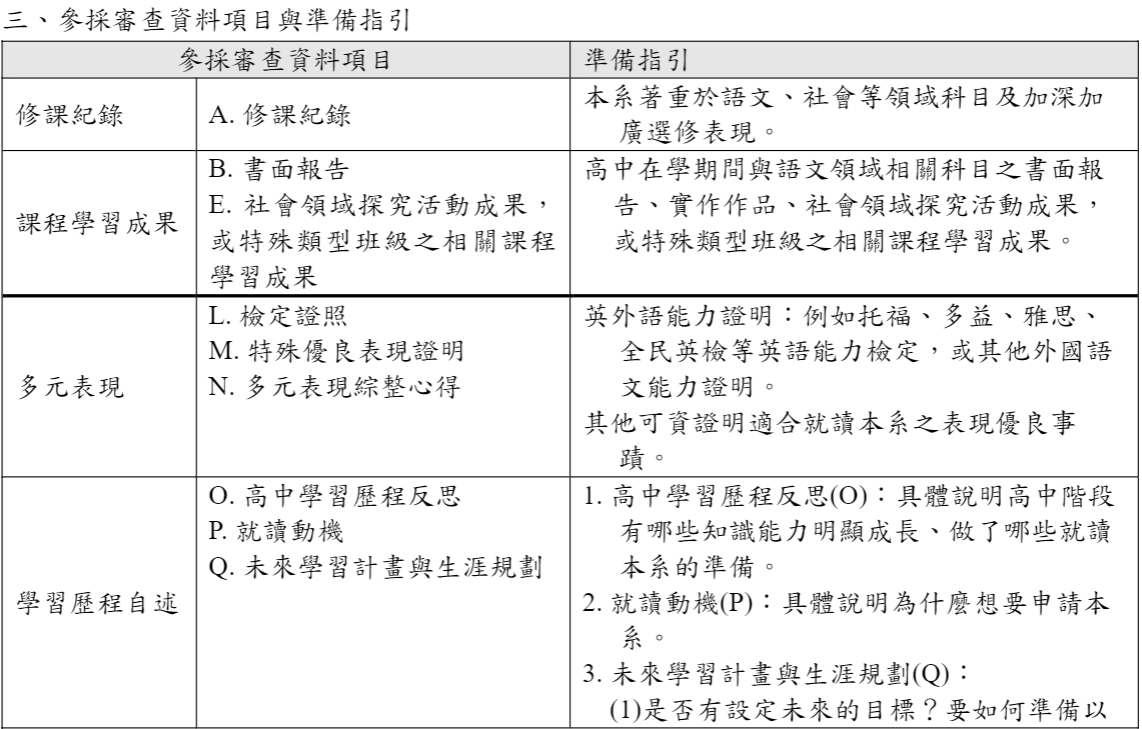 自選3個
自選10個
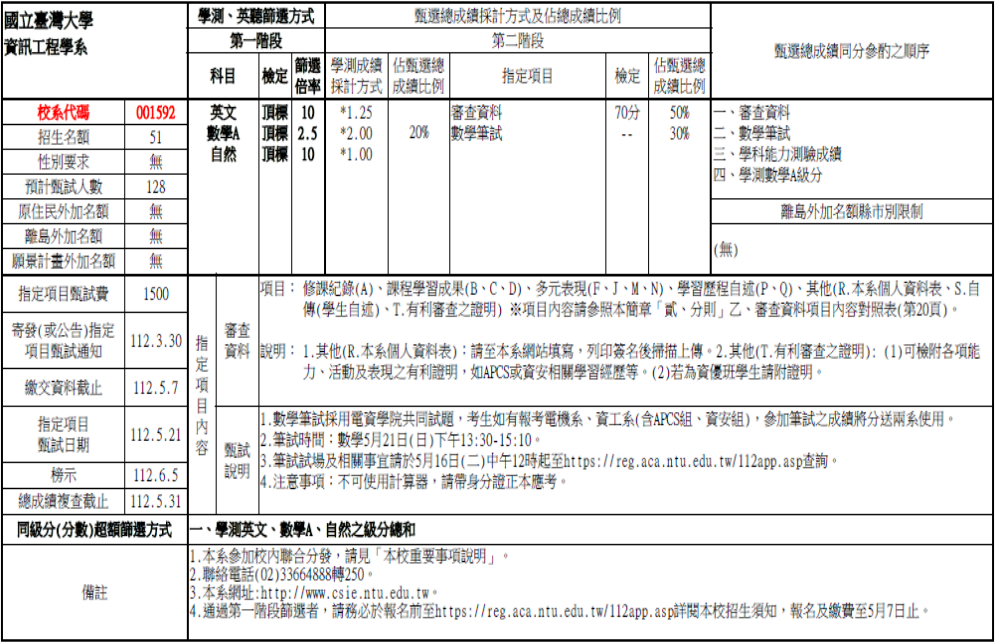 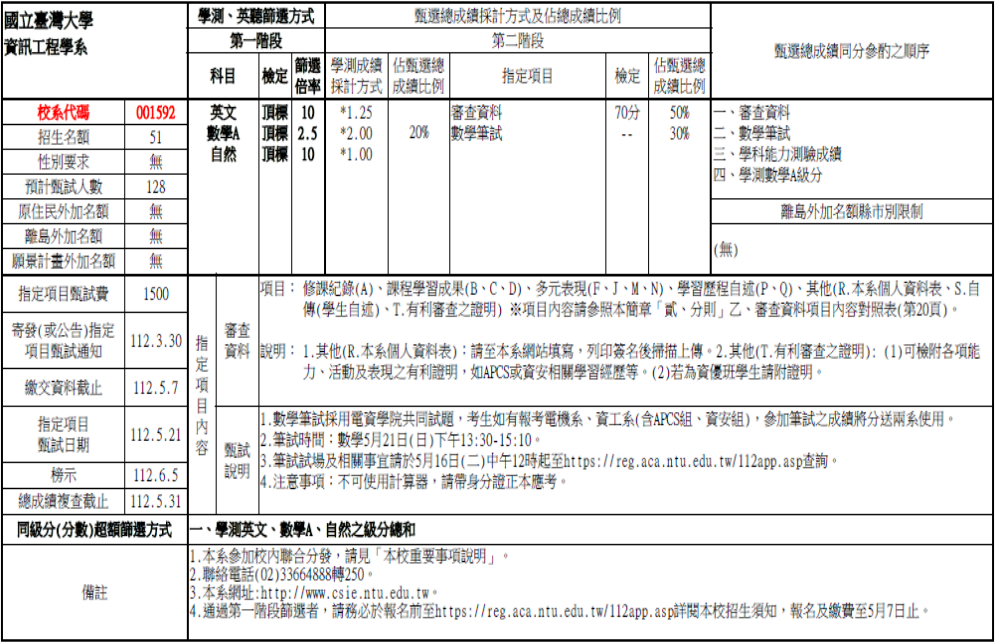 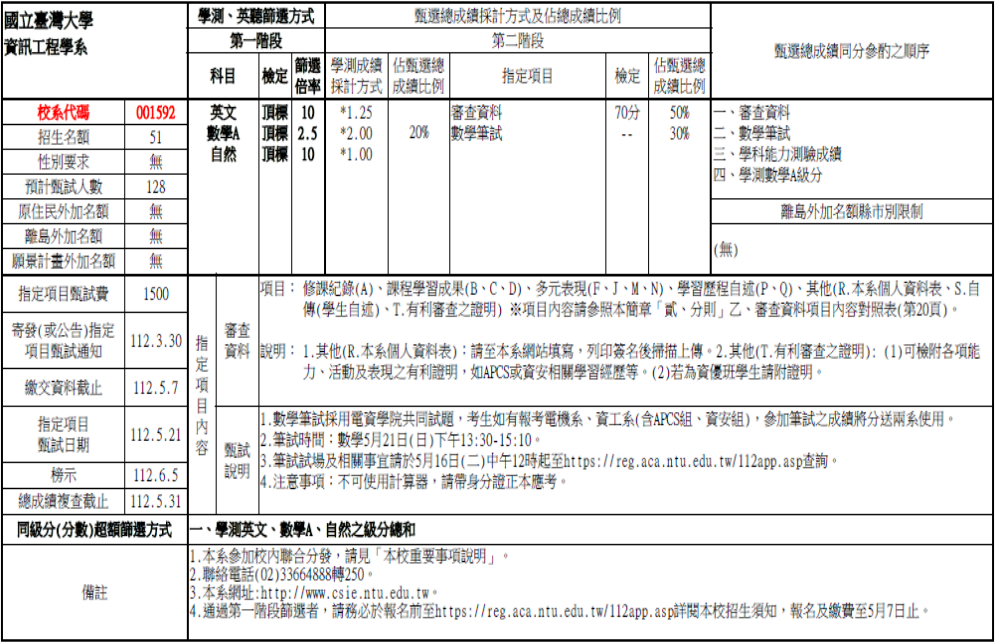 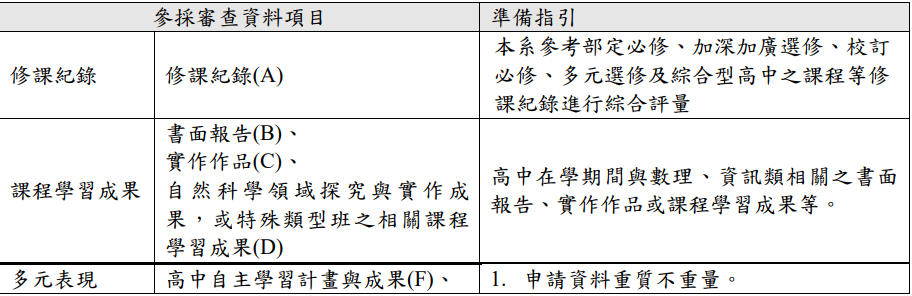 自選3個
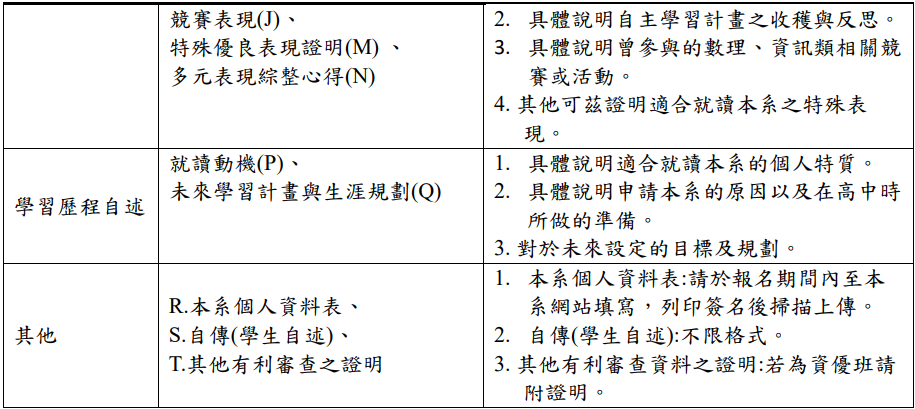 自選10個
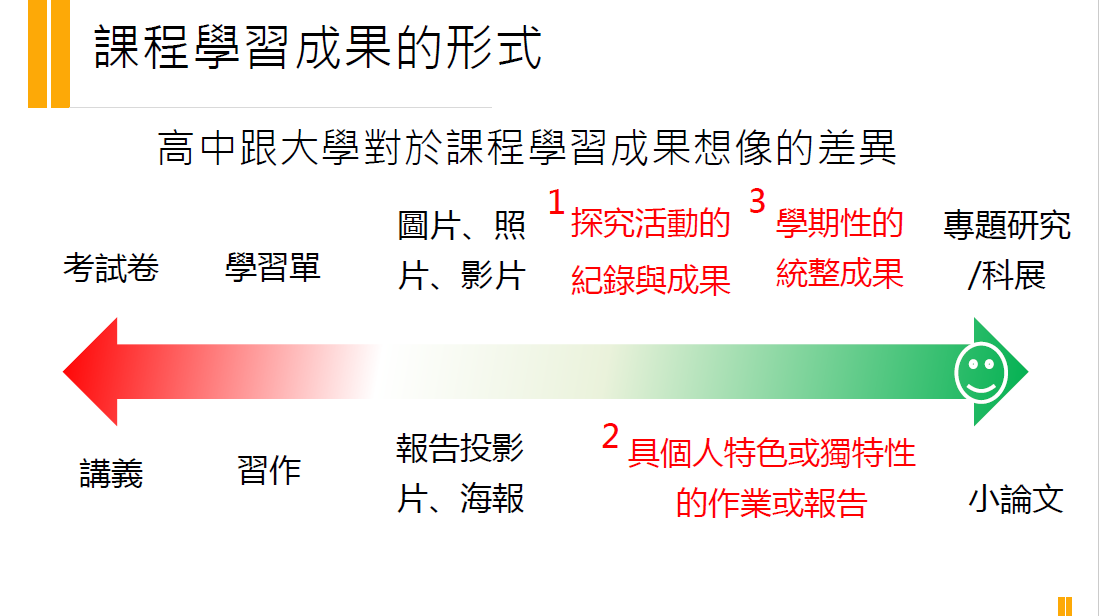 五顆
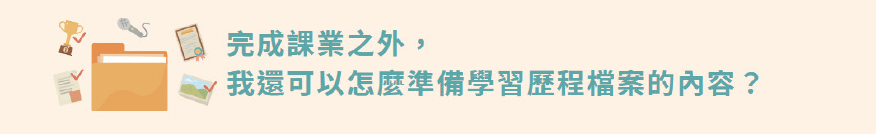 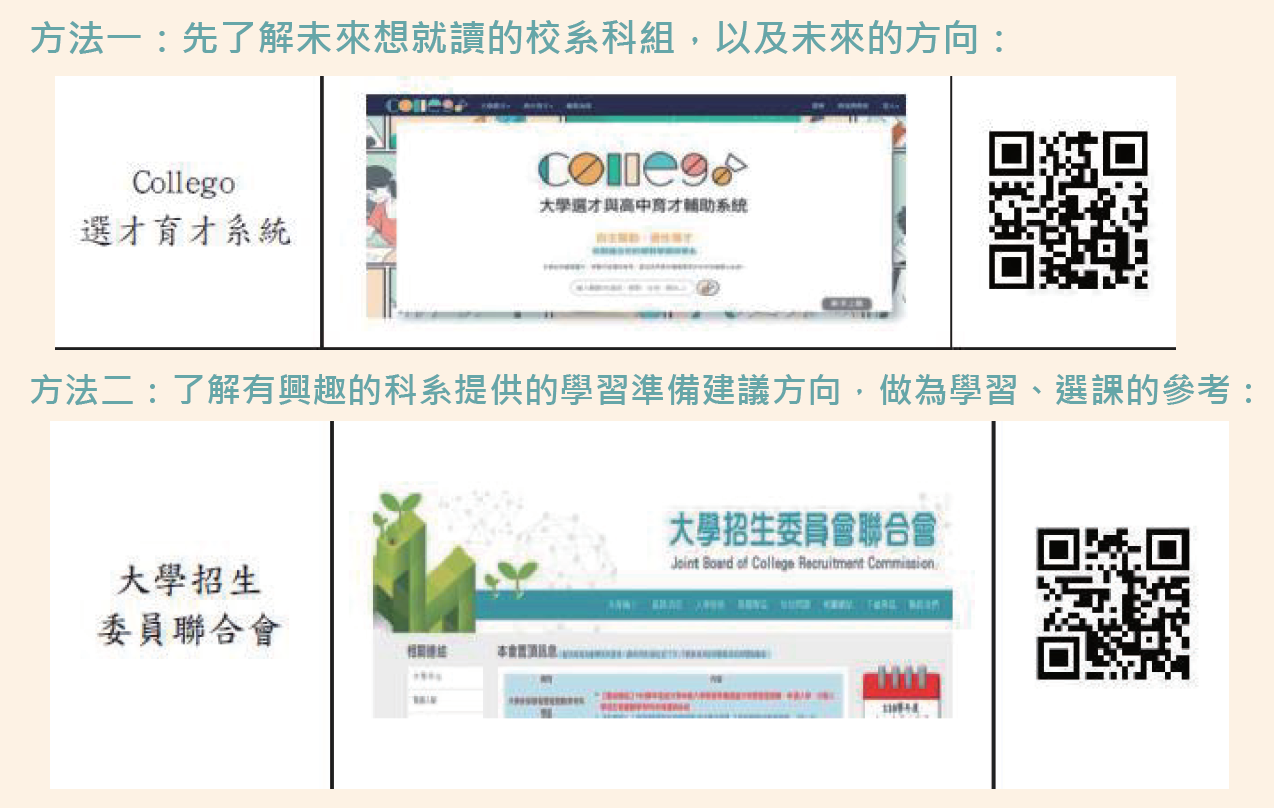 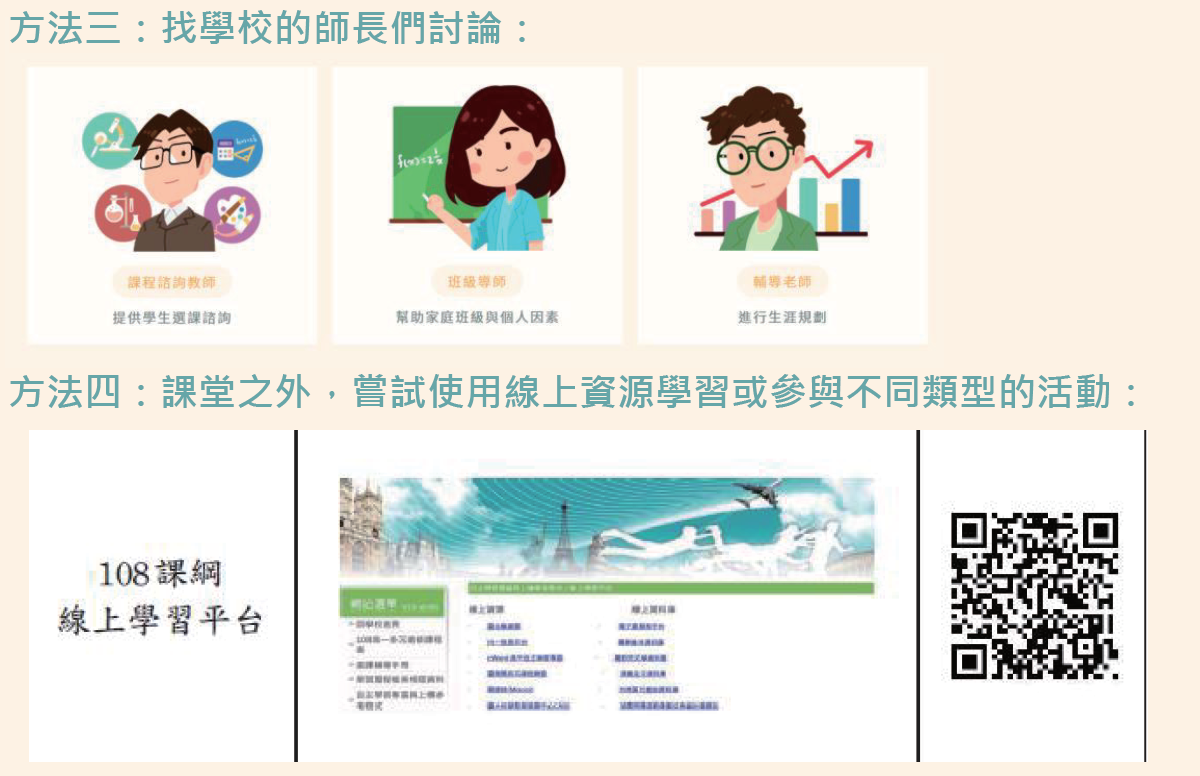 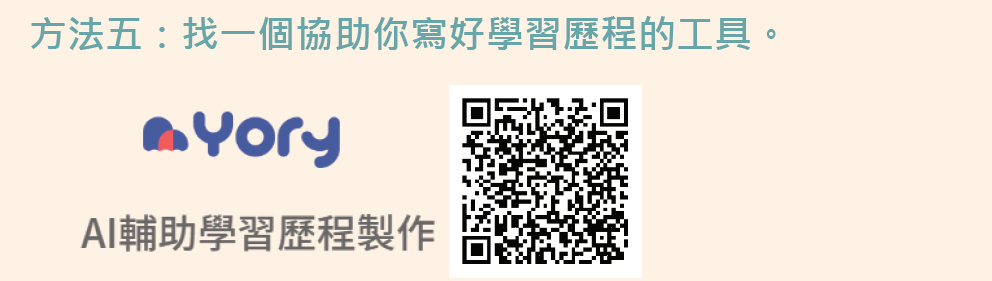 四、選才方式
大學入門票：管道篇
分科考試分發
負責考試單位：大學考試分發委員會
http://www.uac.edu.tw
考試時間：7月上旬
放榜時間：8月上旬
Fun心探索趣 P.10
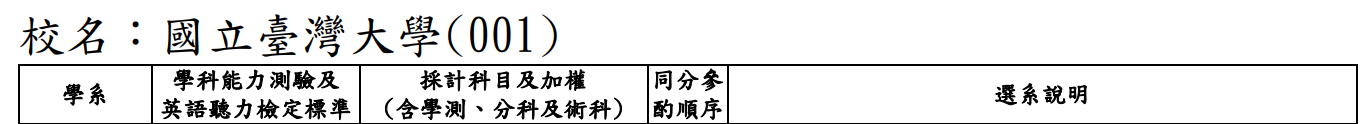 分科測驗（Y）
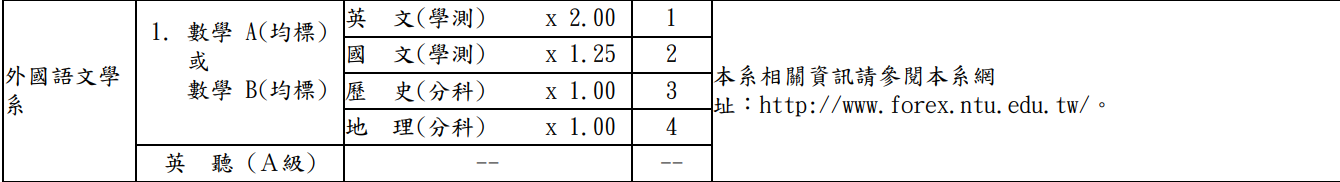 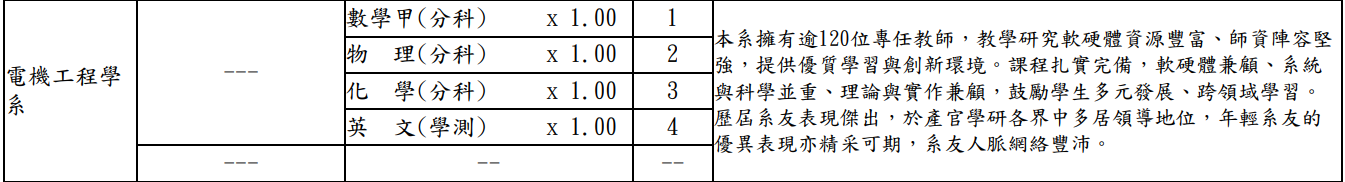 四、選才方式
大學入門票：管道篇
其他入學管道
獨招：台北藝術大學
網址：https://w3.tnua.edu.tw/
科系包括：音樂、傳統音樂、美術、戲劇、劇場設計、舞蹈、電影創作、新媒體藝術等，採計學測、術科及專業科目成績。
國立臺北藝術大學→招生資訊→簡章下載(11月初)
僅「新媒體藝術學系」、「劇場設計學系」有少數申請名額，該校其他學系多半以單獨招生為主。
警大、警專
中央警察大學
分自然組(甲組)和社會組(乙組)招生
軍校聯招
軍校聯招：陸海空軍官校、國防醫學院、國防大學（管理學院、理工學院、政治作戰學院）
學校師長推薦
&資格審查
親子溝通：您可以這樣做
高中是”練習長大”的時間，用溝通對話代替單向指責，長大負責任也是要練習的，練習當然也會失敗，那就再練習，如果一味指責、情緒對抗，其實無濟於事，陪伴孩子一起面對挫折，讓孩子感受到家長是背後的關懷力量，對親子關係一定有很大的好處。
長大的過程，還是需要規則，請與孩子好好討論睡覺的時間、手機的使用、人際關係的界線。
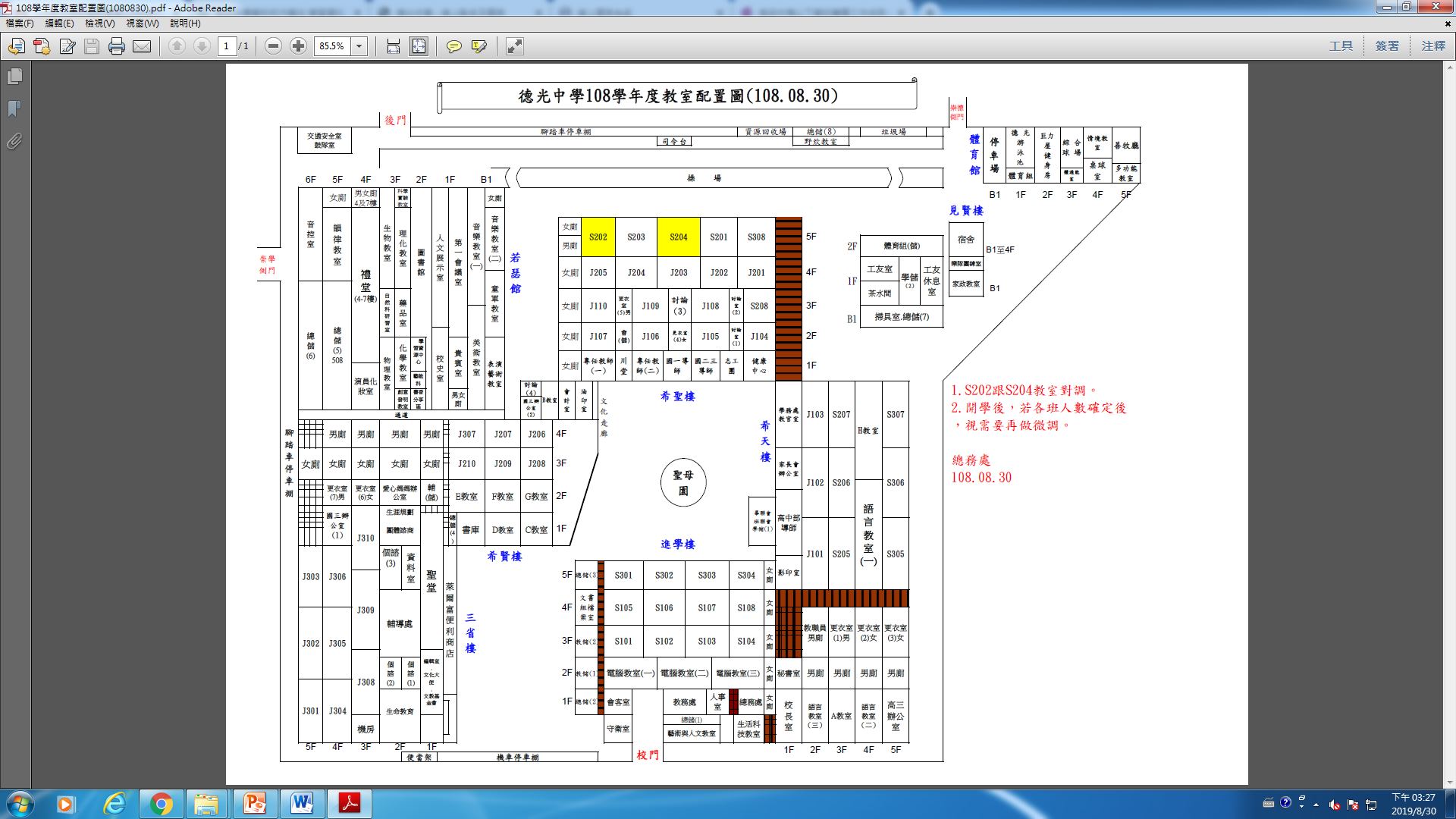 進學樓
S105.    .S107.S108. 四樓
S101.S102.S103.S104. 三樓
S106在總務處旁的地下室
(藝術人文教室)
德光街校門
感謝聆聽